La maintenance dans les cancers du sein métastatiques
Dr Cristian Villanueva
CHU de Besançon
Chimiothérapies de maintenance
Gennari A, et al. Duration of chemotherapy for metastatic breast cancer: a systematic review and meta-analysis of randomized clinical trials. J Clin Oncol. 2011;29(16):2144-9.
[Speaker Notes: p=]
Survie globale
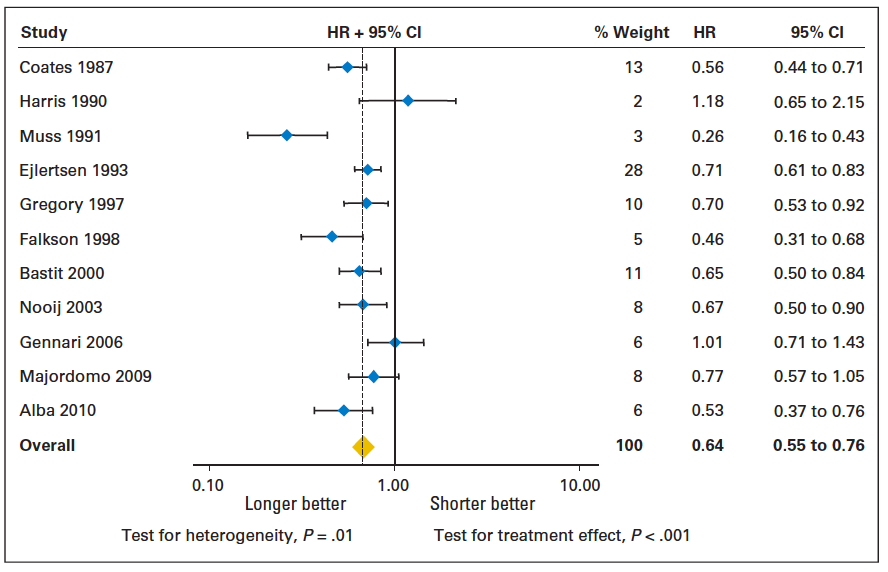 Gennari A, et al. Duration of chemotherapy for metastatic breast cancer: a systematic review and meta-analysis of randomized clinical trials. J Clin Oncol. 2011;29(16):2144-9.
IMELDA : Etude de phase III randomisée en ouvert
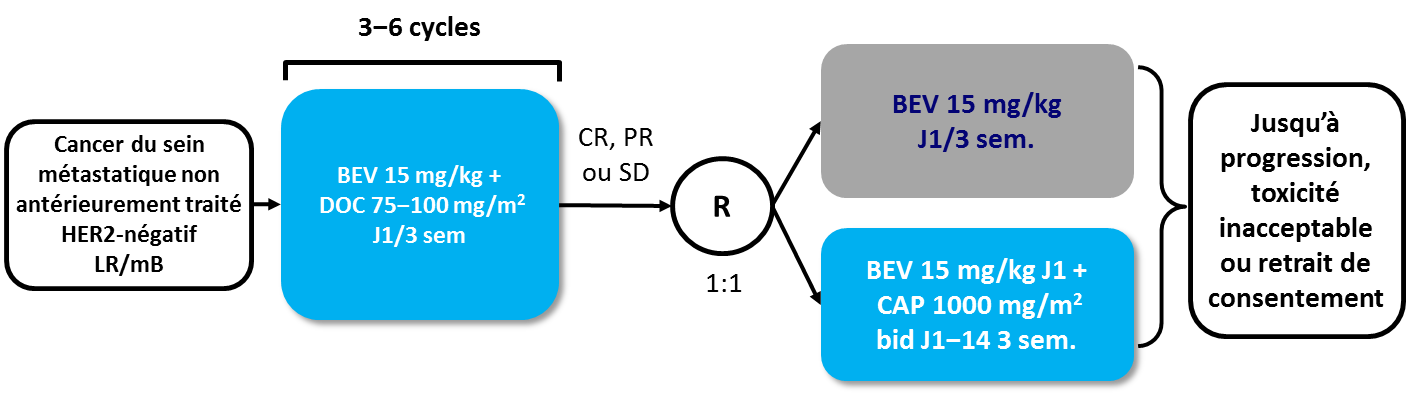 Facteurs de stratification
Statut RE (positif vs négatif)
Métastases viscérales (présent vs absent)
Maladie stable/réponse/maladie non mesurable
Taux de LDH (≤1,5 vs >1,5 × ULN)
CAP = capecitabine; CR = complete response; ER = oestrogen receptor; LDH = lactate dehydrogenase; PR = partial response; SD = stable disease; R = randomisation; ULN = upper limit of normal.
J. GLIGOROV et al., Lancet Oncology, 2014 15: 1351-60
Critère principal :PFS depuis la randomisation
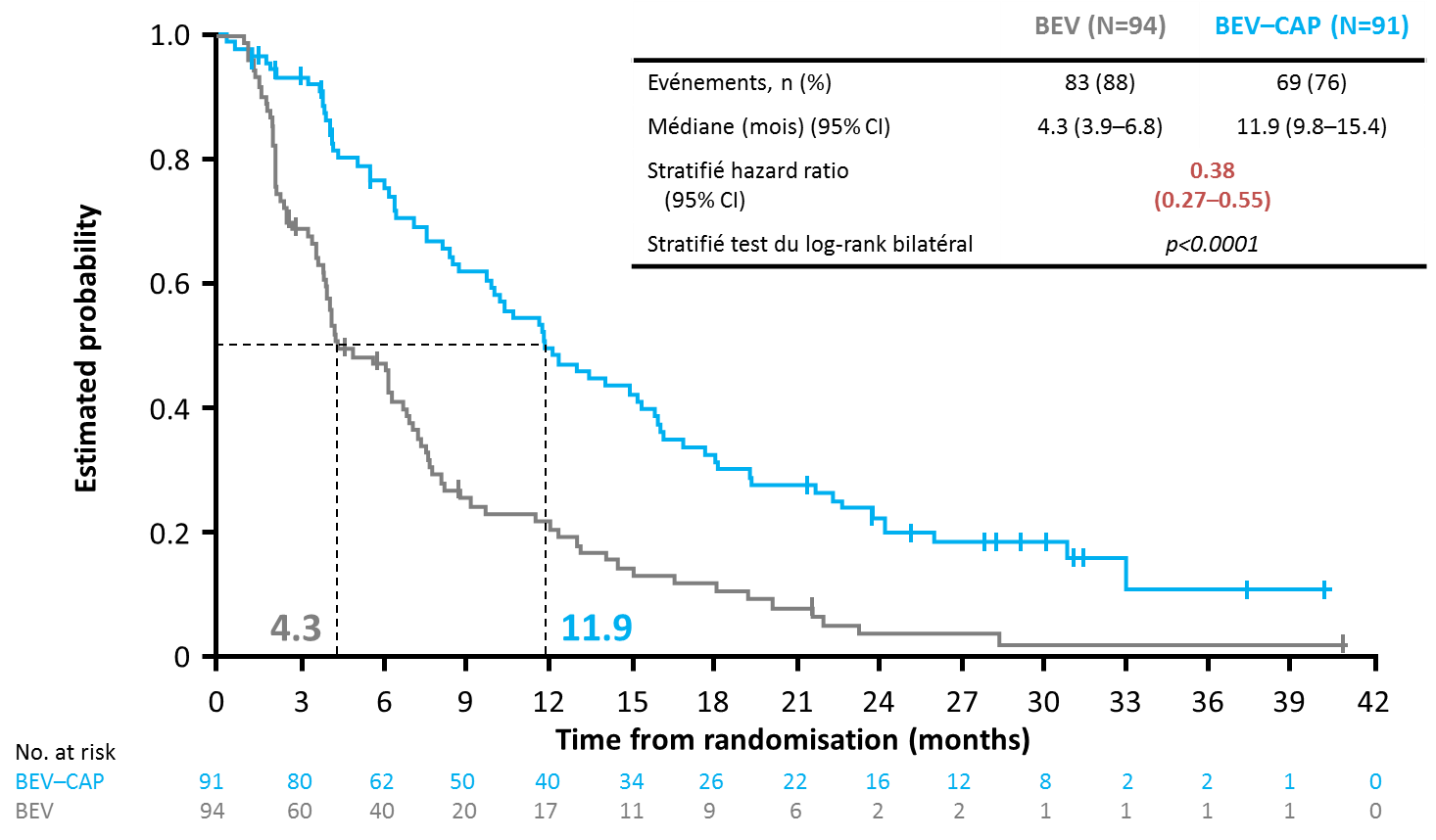 J. GLIGOROV  et al., Lancet Oncology, 2014 15: 1351-60
[Speaker Notes: Figure 1.1]
Critère secondaire : OS depuis la randomisation
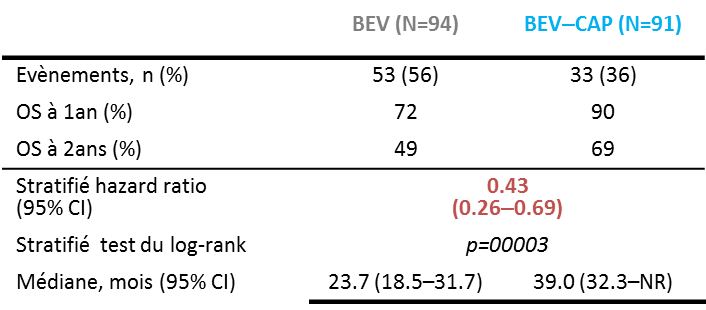 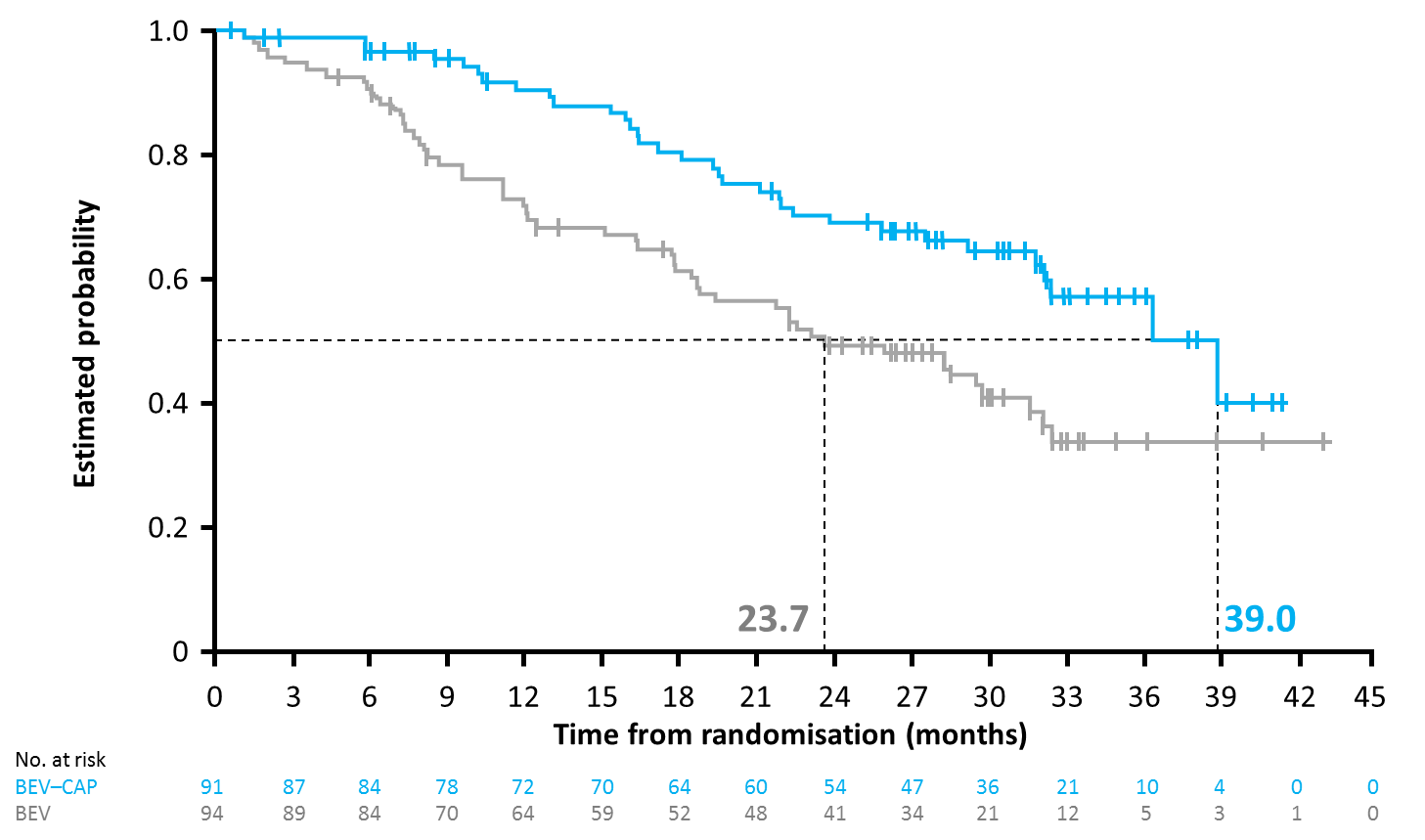 J. GLIGOROV et al., Lancet Oncology, 2014 15: 1351-60
[Speaker Notes: Figure 3.1]
Analyse exploratoire : PROs
Cumulative distribution plot of global health status/QoL change from randomization
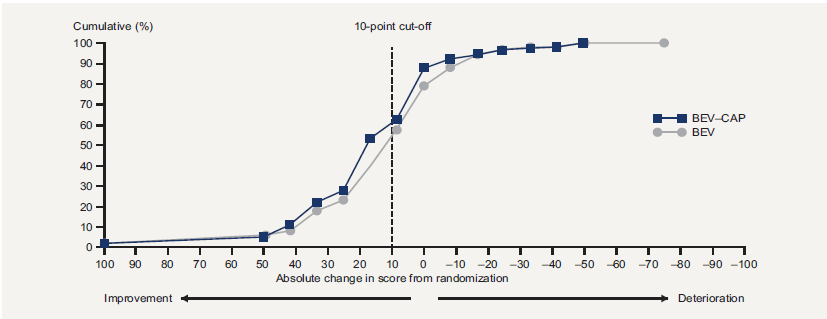 D. DOVAL et al. [P2-12-16]SABCS 2014
Cas Clinique 1
>>>
>>>
Femme de 38 ans
Pas d’antécédents personnels
Mar/12
Avr/12
Oct/12
Dec/12                        Nov/13
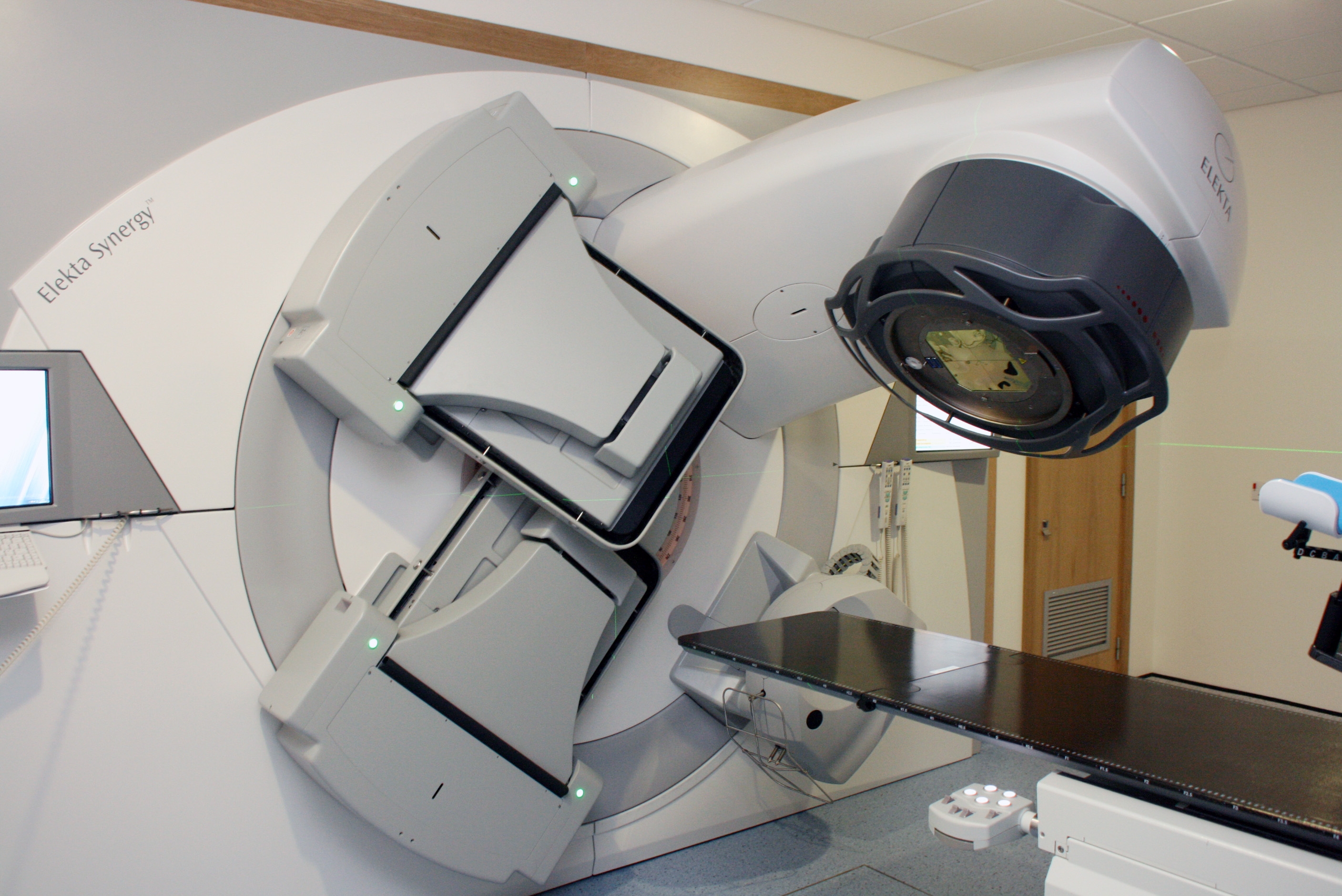 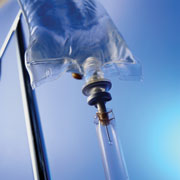 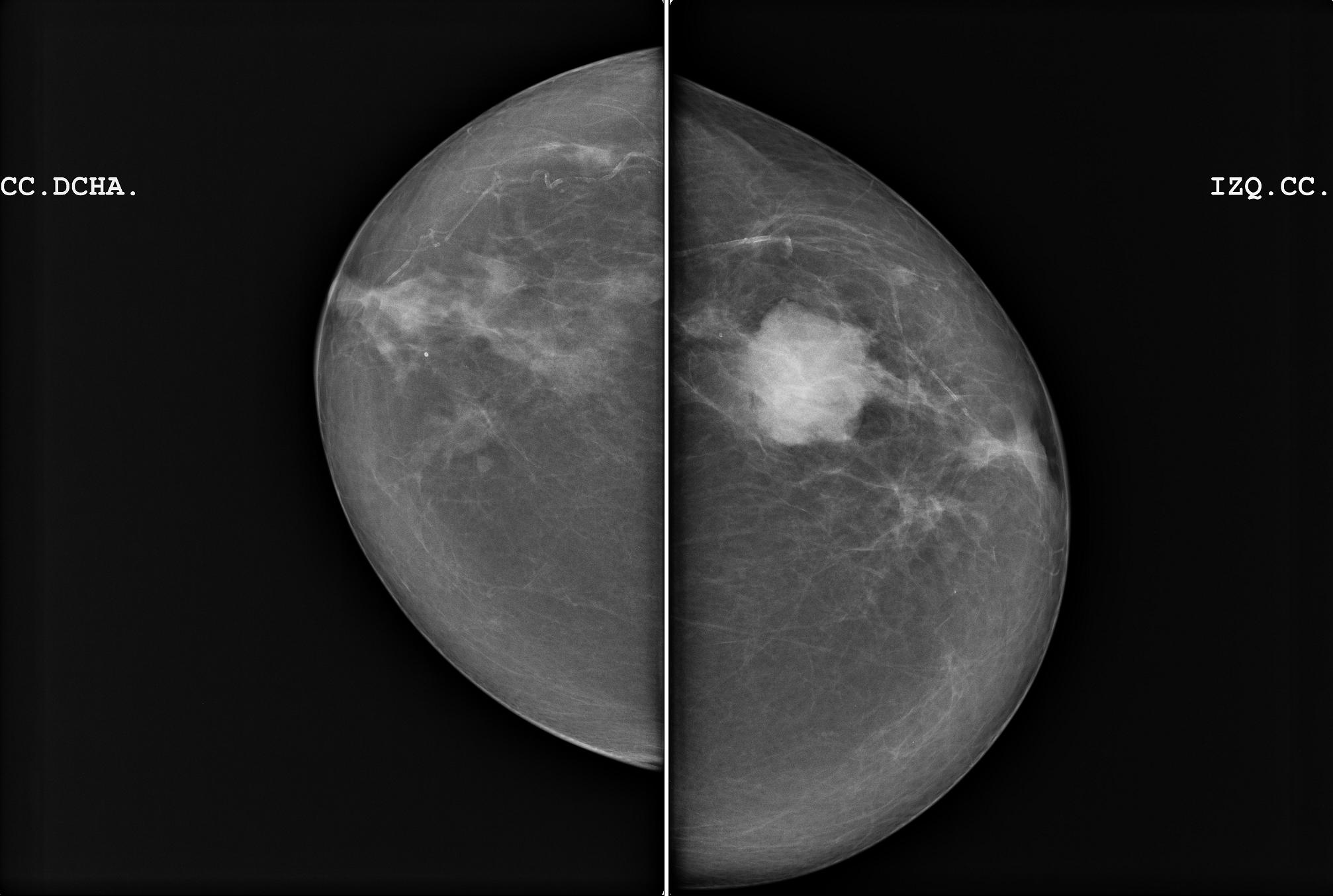 TAMOXIFENE
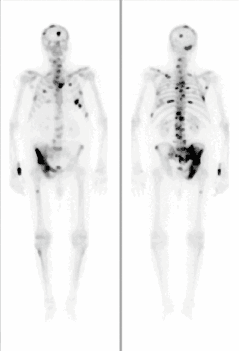 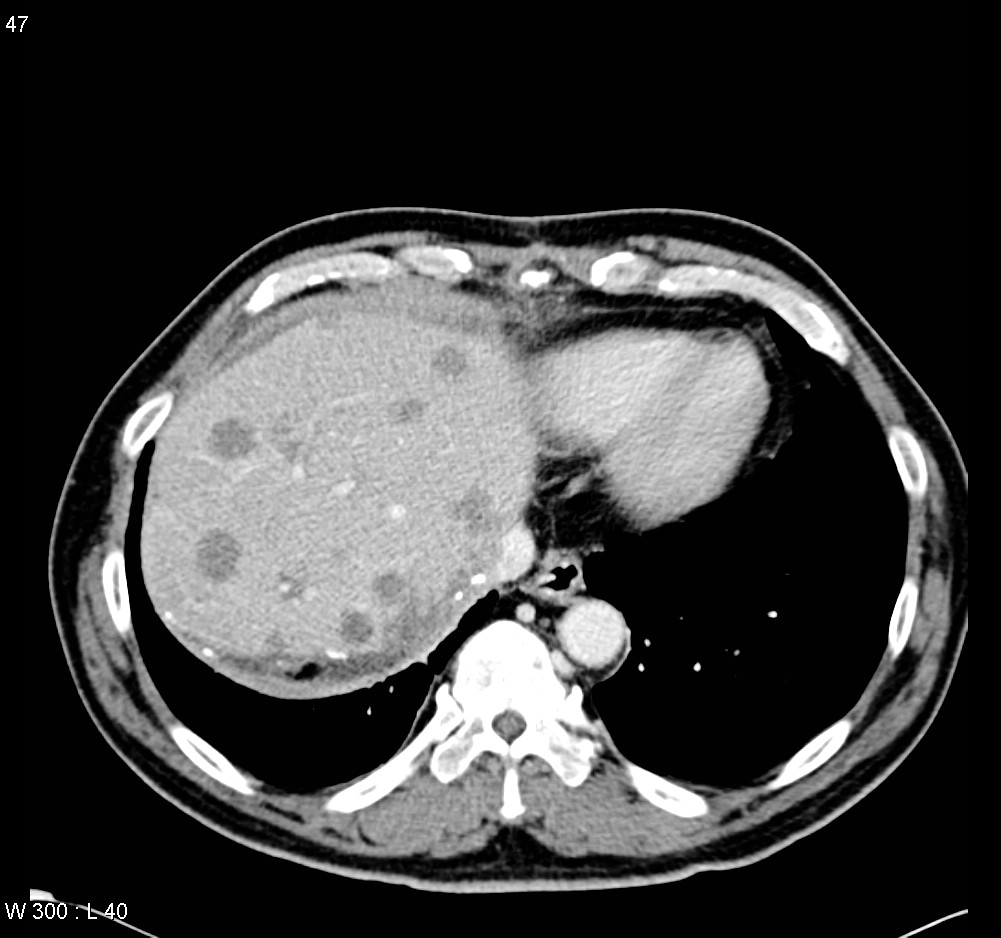 CCI grade III
3 cm
RE 70% RP50%
HER 2-
Ki67%30%
N4/12
Chimiothérapie
Adjuvante

FEC 100
      +
Docetaxel
CA 15.3: 390
Dec/13 (1L)
Jun/13
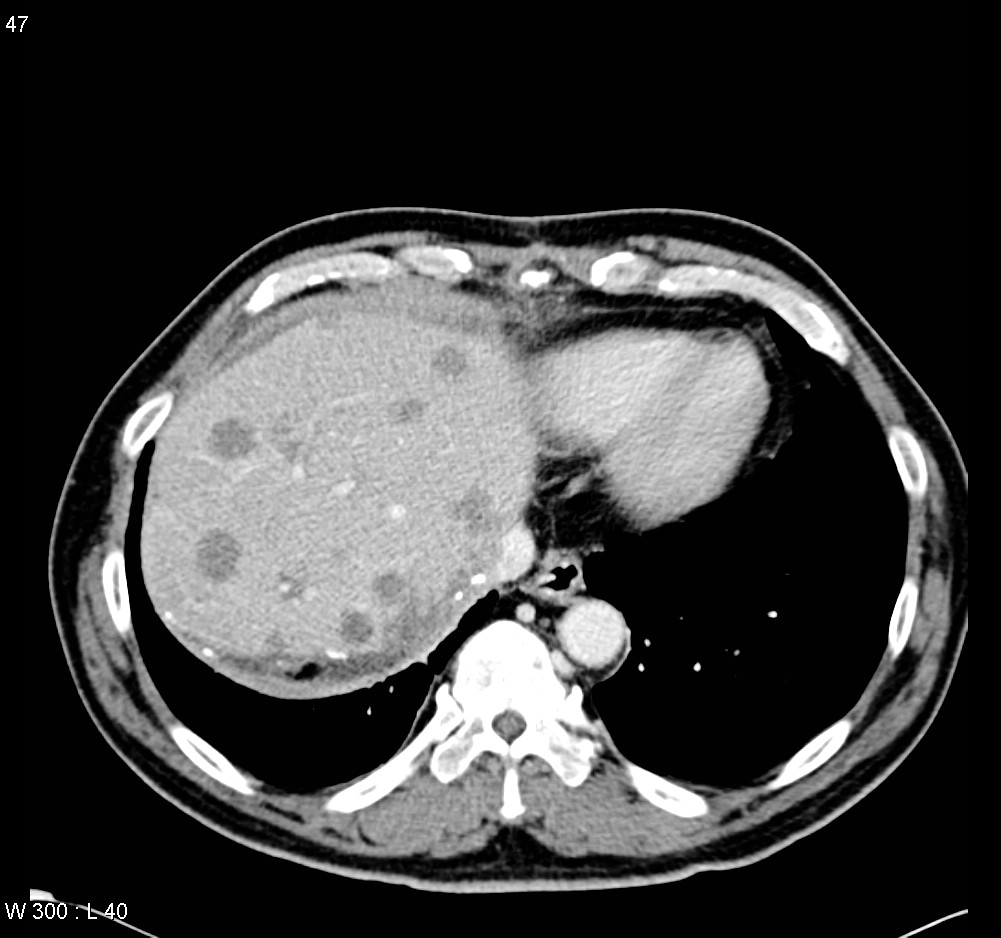 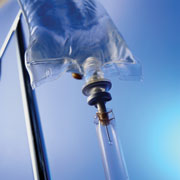 CA 15.3: 92
PACLITAXEL
BEVACIZUMAB

DENOSUMAB
a Baselga J, et al. N Engl J Med. 2012;366(6):520-529.
b ABC2 Guidelines (Advanced Breast Cancer Second Consensus Conference - November 2013) are being developed by ESO and ESMO and will be published simultaneously in Annals of Oncology and The Breast, 2014.
Cas Clinique 2
>>>
>>>
Femme de 72 ans
HTA
Agricultrice
OMS 2
Nov/13
Nov/13
Nov/13 (1L)
Jan/13                        Avr/13
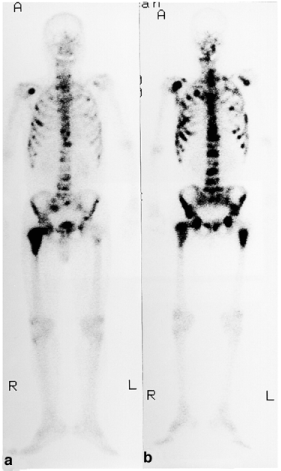 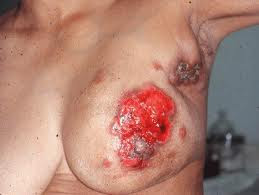 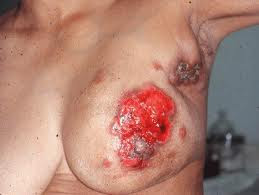 PACLITAXEL
BEVACIZUMAB

DENOSUMAB
RP
Hypercalcémie maligne

Absence métastase viscérale

CA 15-3 1200
CCI grade II
9 cm
RE 95% RP95%
HER 2-
Ki67%15%
Calcémie N

CA 15-3 390
Cas Clinique 3
>>>
>>>
Femme de 69 ans
Diabétique
OMS 1
Feb/11
Mar/11
Sep/12
Mar /13                       Jun /13 (1L)
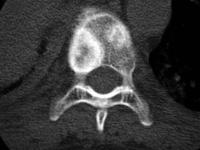 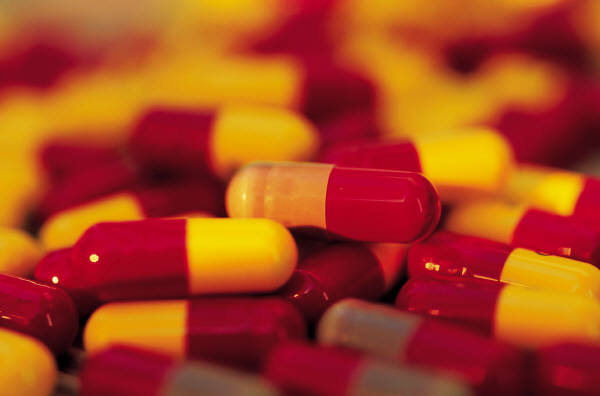 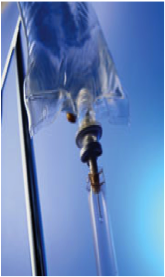 CCI grade II
2 cm
RE 90% RP75%
HER 2-

Métastases osseuses
LETROZOLE            FULVESTRANT        EXEMESTANE             PACLITAXEL  
       ACIDE
ZOLEDRONIQUE                                                                         BEVACIZUMAB

  SSP 17 mois          SSP 6mois               SSP 3 mois                  DENOSUMAB
RP
Cas Clinique 4
>>>
>>>
Femme de 57 ans
HTA
OMS 1
Jun/12
Jui/12
Jan/13
Jun/14 (1L)                 Nov/14
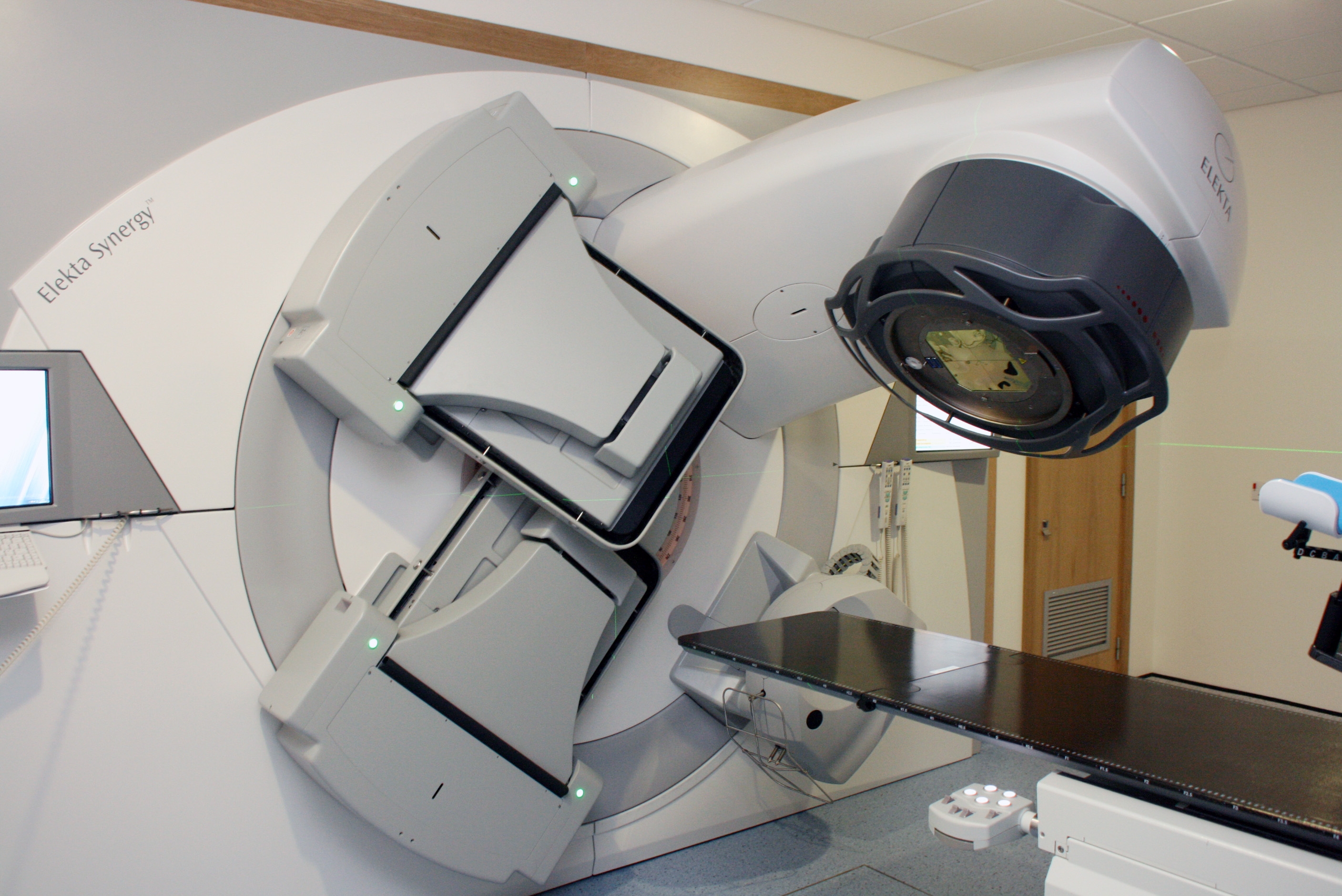 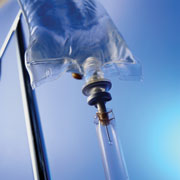 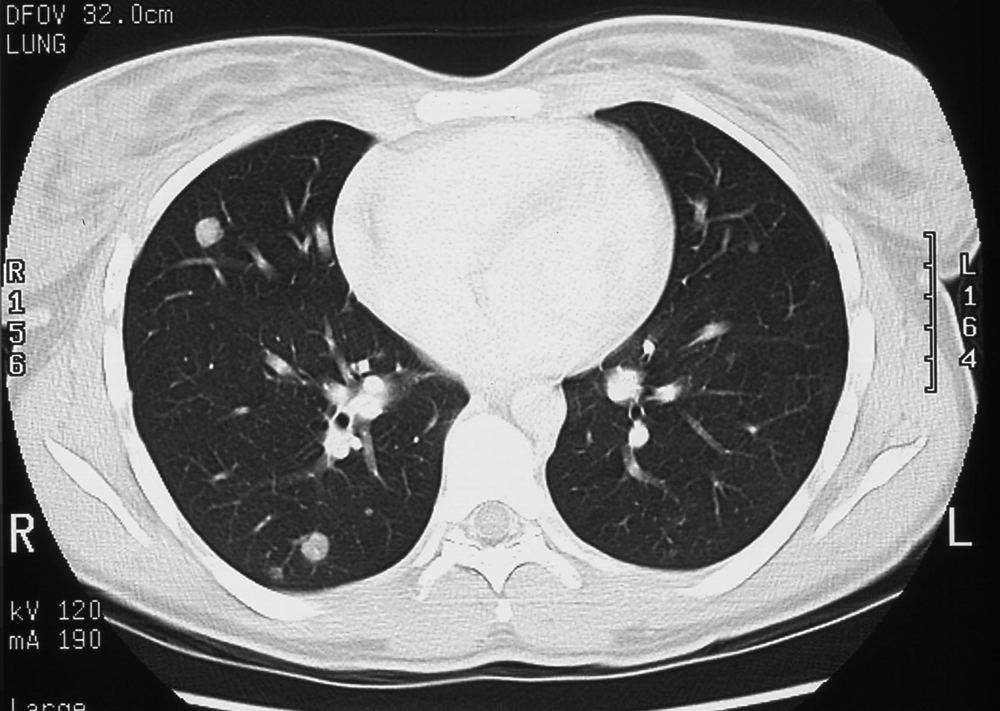 TNG
RP
Chimiothérapie
Adjuvante

FEC 100
      +
Docetaxel
CCI grade III
2,2 cm
RE 0% RP0%
HER 2-
Ki67%60%
N5/12
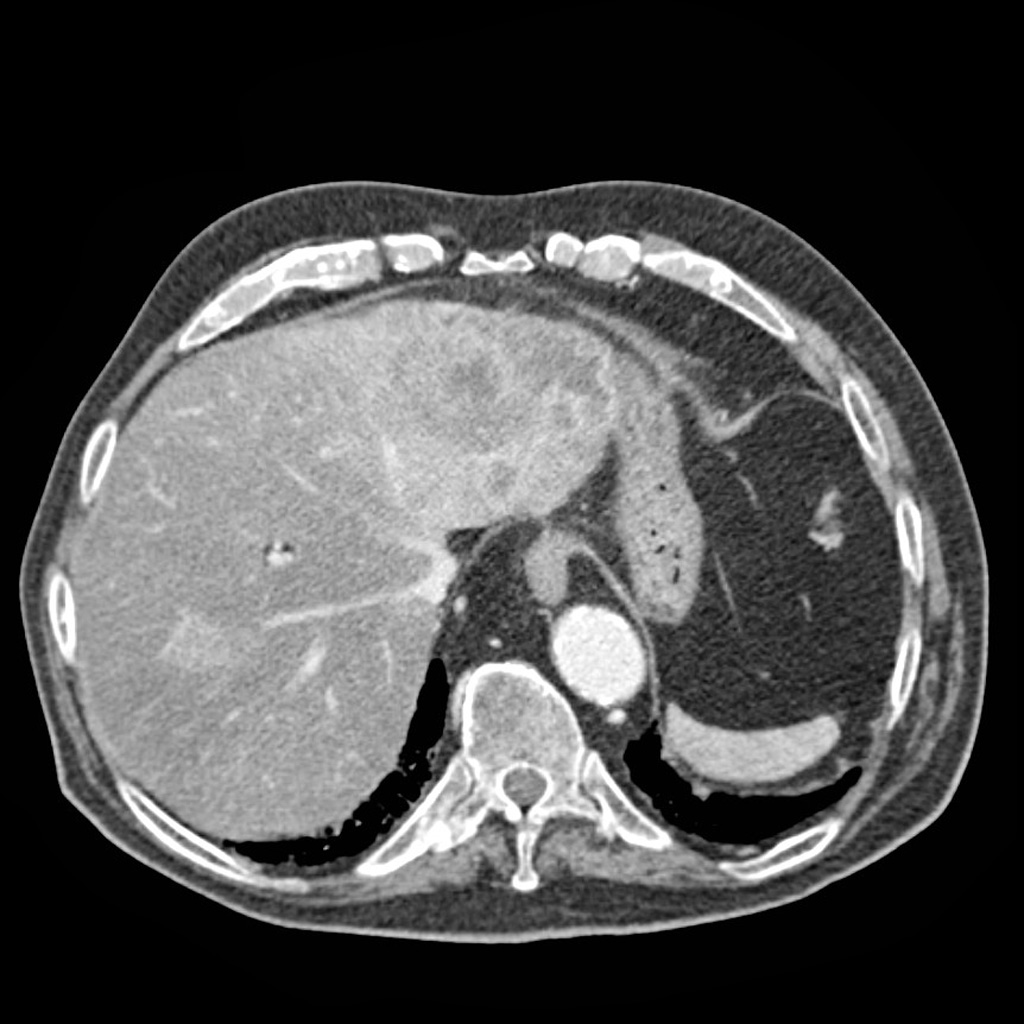 PACLITAXEL
BEVACIZUMAB
Populations en première ligne de chimiothérapie
RH+ HER 2-


RH+ HER 2-



RH- HER 2-
Métastatique d’emblée
Récidive métastatique tardive

Récidive métastatique précoce
Progression après une hormonothérapie en situation métastatique

Métastatique d’emblée
Récidive précoce ou tardive